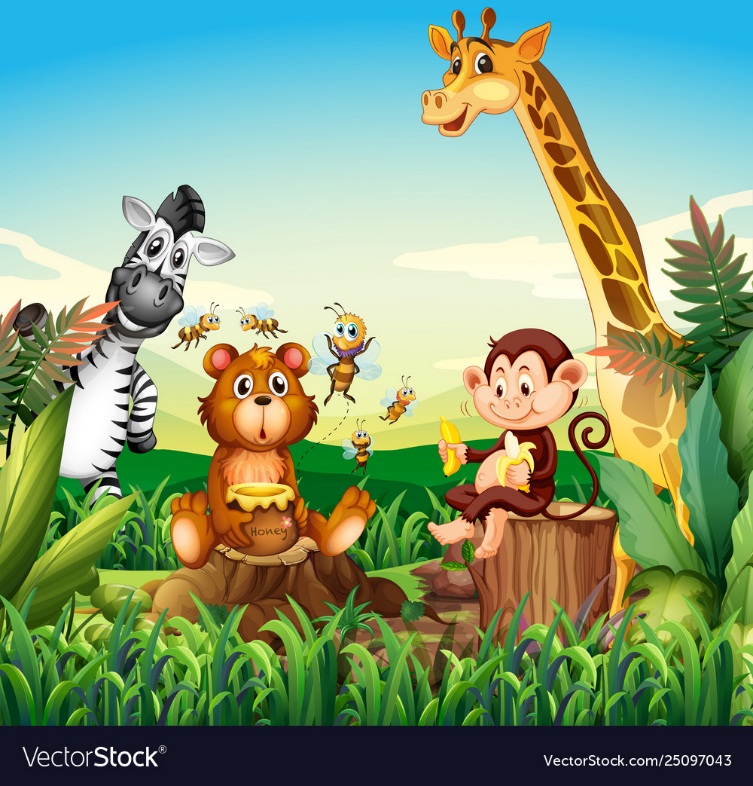 Я досліджую світ
1 клас
Уроки 8
Чи можна жити без природи? Нежива і жива природа
Привітання
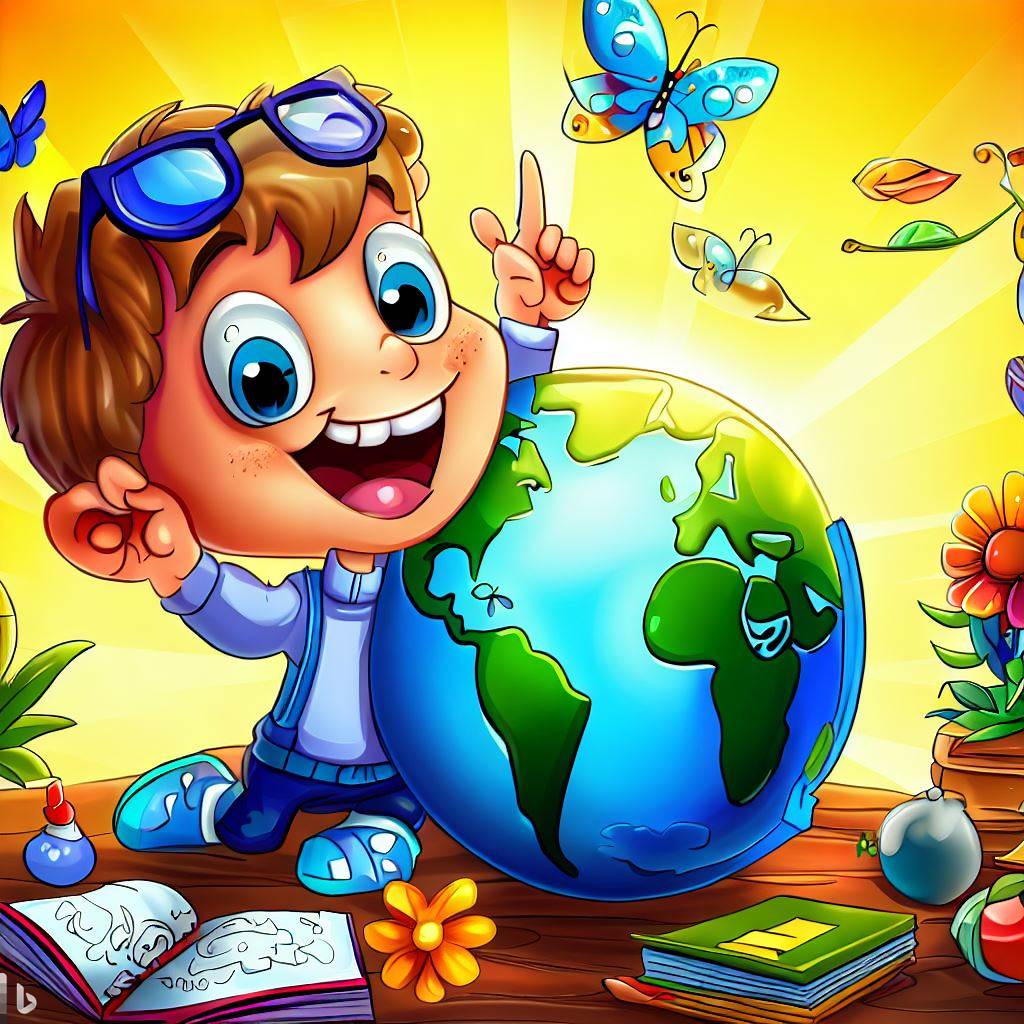 Привіт, сусіде.
Я хочу, 
щоб ти не сумував,
Всім посмішки 
сьогодні дарував!
Розкажи, що зображено на світлинах
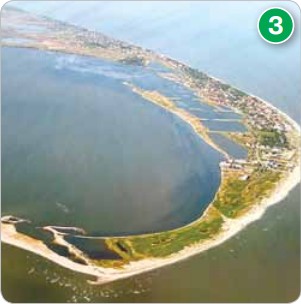 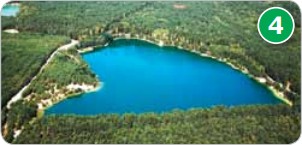 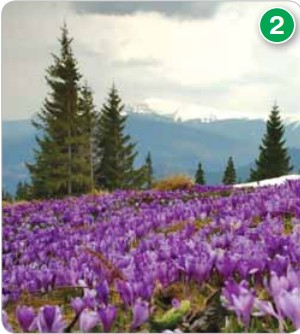 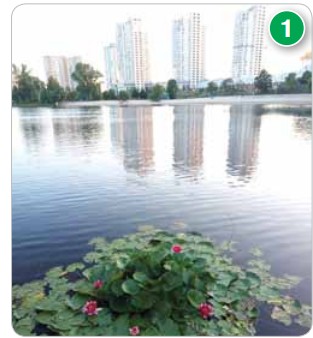 Озеро Серце 
в селі Олешня Чернігівської обл.
Білосарайська коса в Азовському морі
Долина крокусів в Карпатах
Озеро в Києві
Поділися своїми враженнями про ті місця, де тобі  доводилося вже побувати. Як ти розумієш слово ПРИРОДА?
Розглянь малюнки, назви їх одним словом
Природа
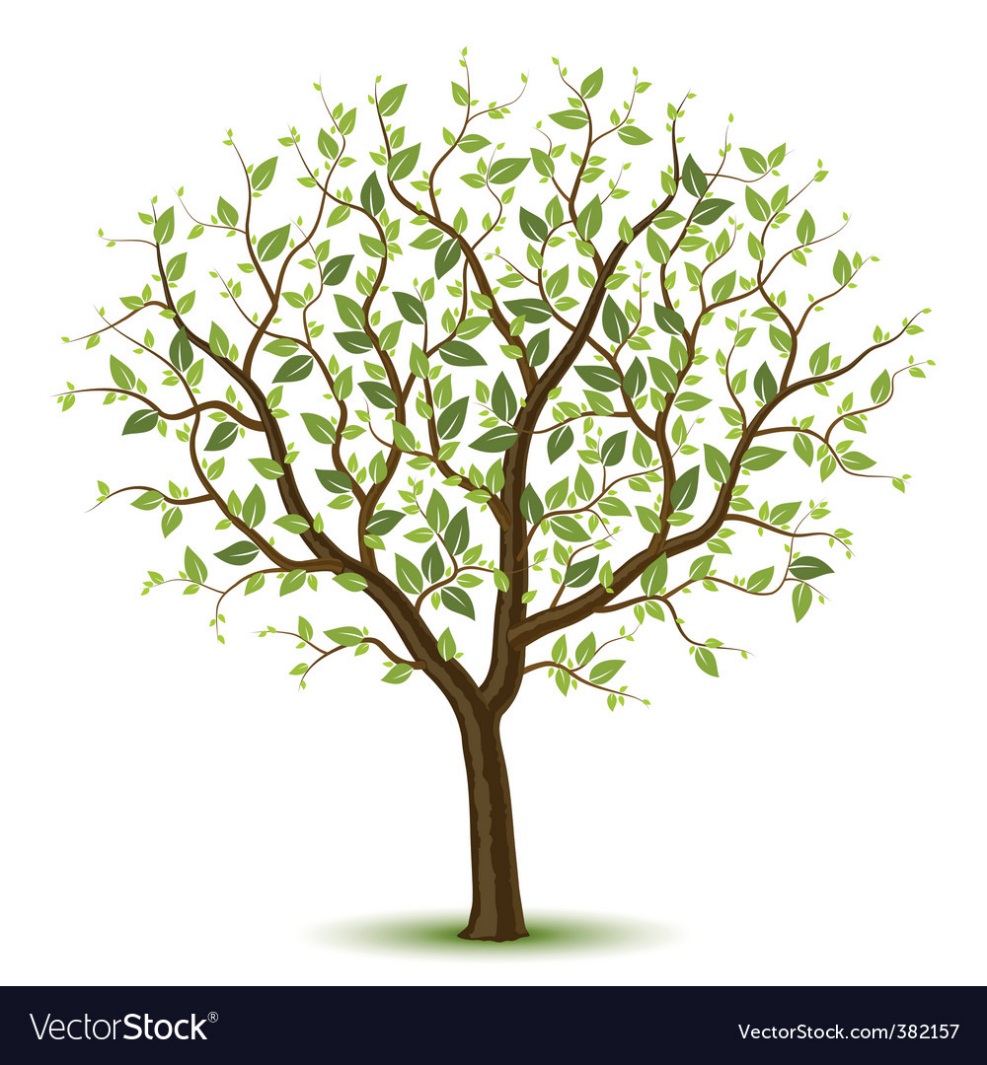 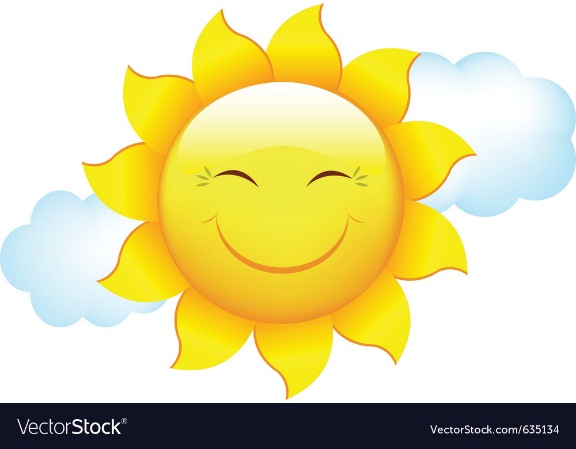 Природа – це все, що нас оточує, але не створене людиною.
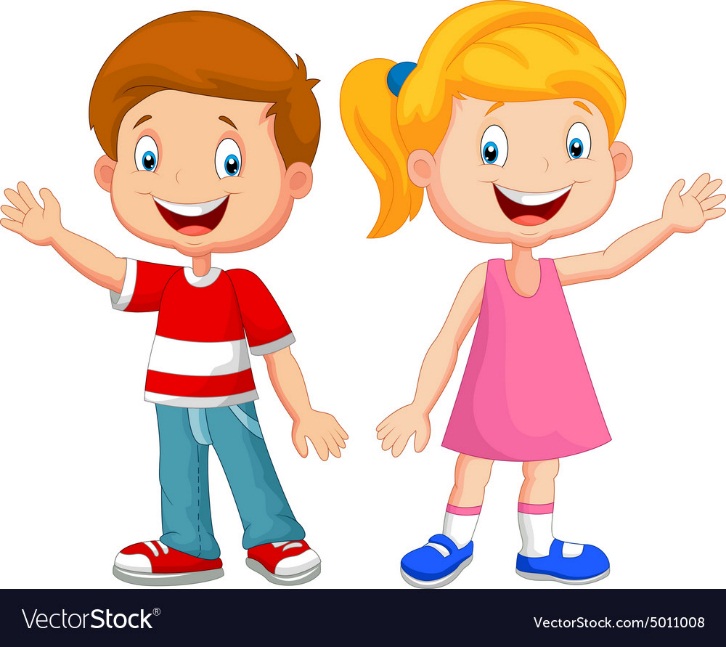 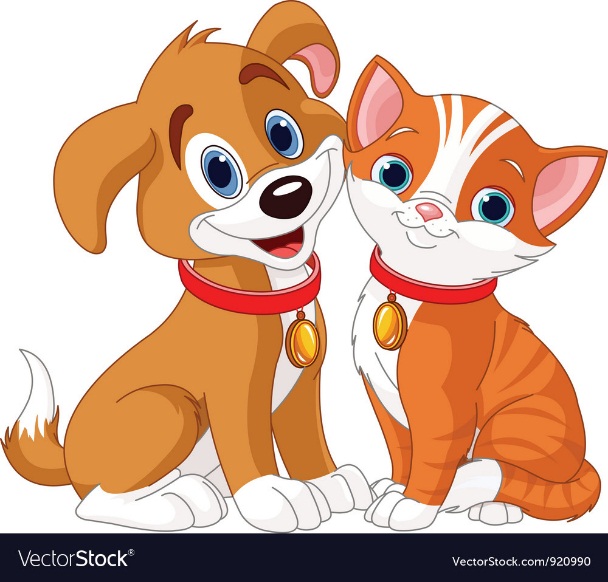 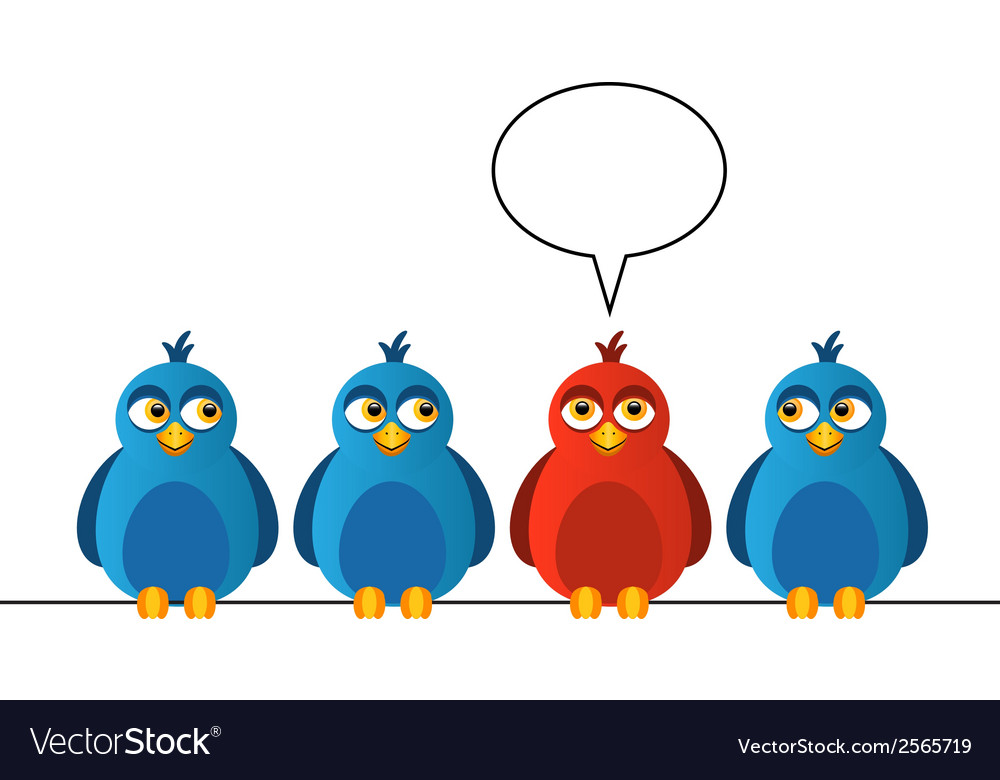 Чим відрізняються зображення?
Нежива природа
Жива природа
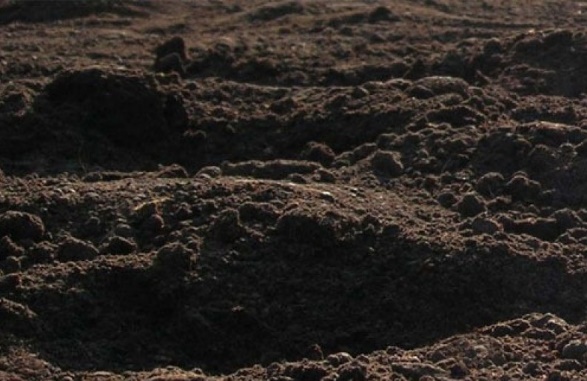 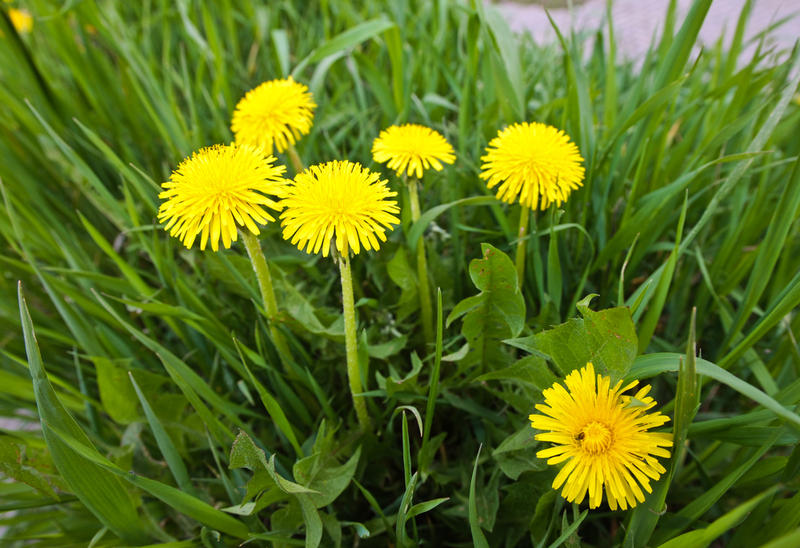 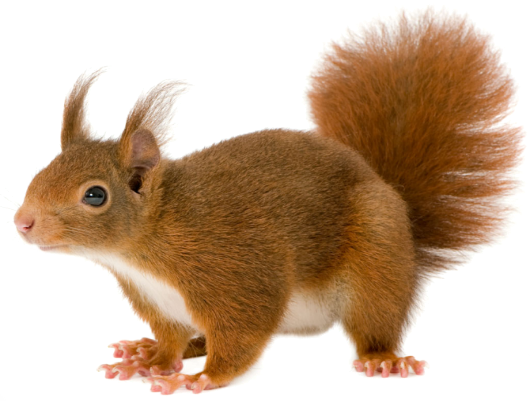 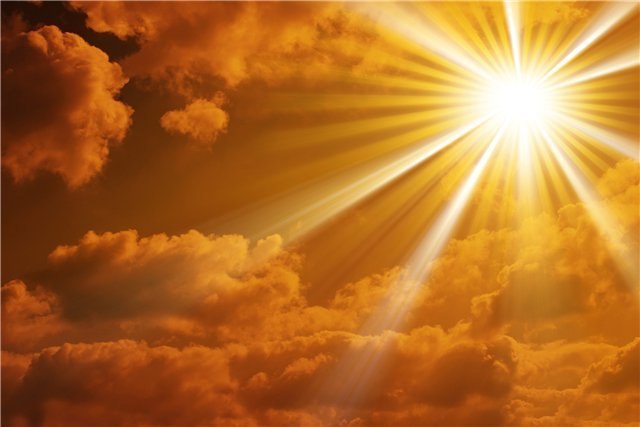 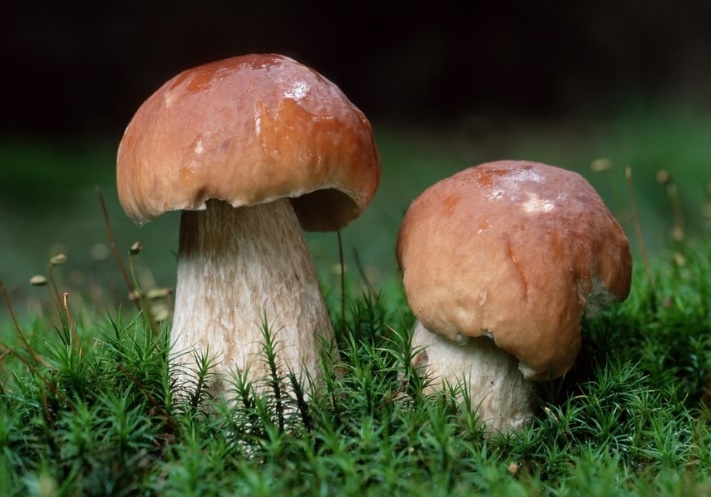 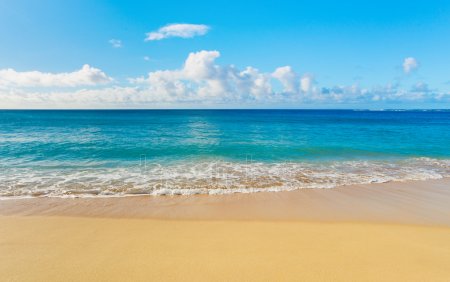 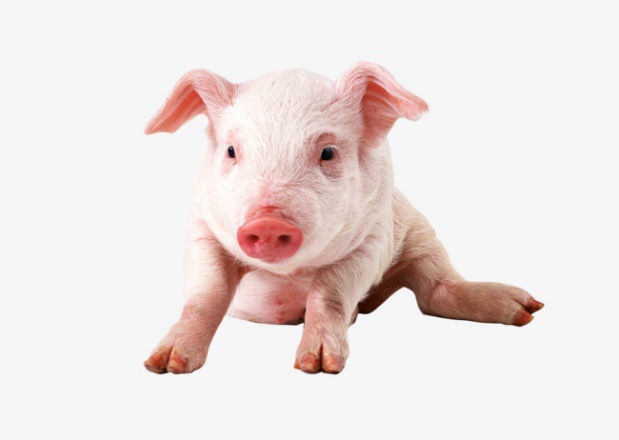 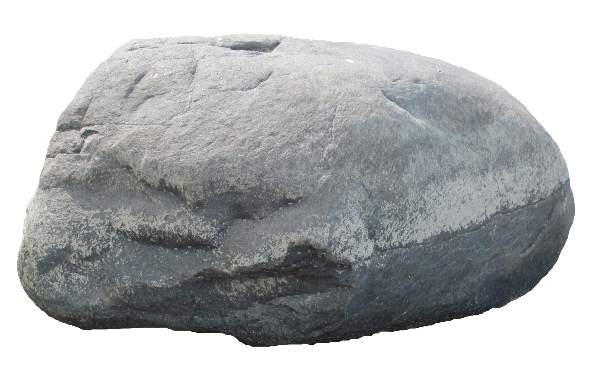 Жива природа – це все, що
росте
живиться
дихає
розмножується
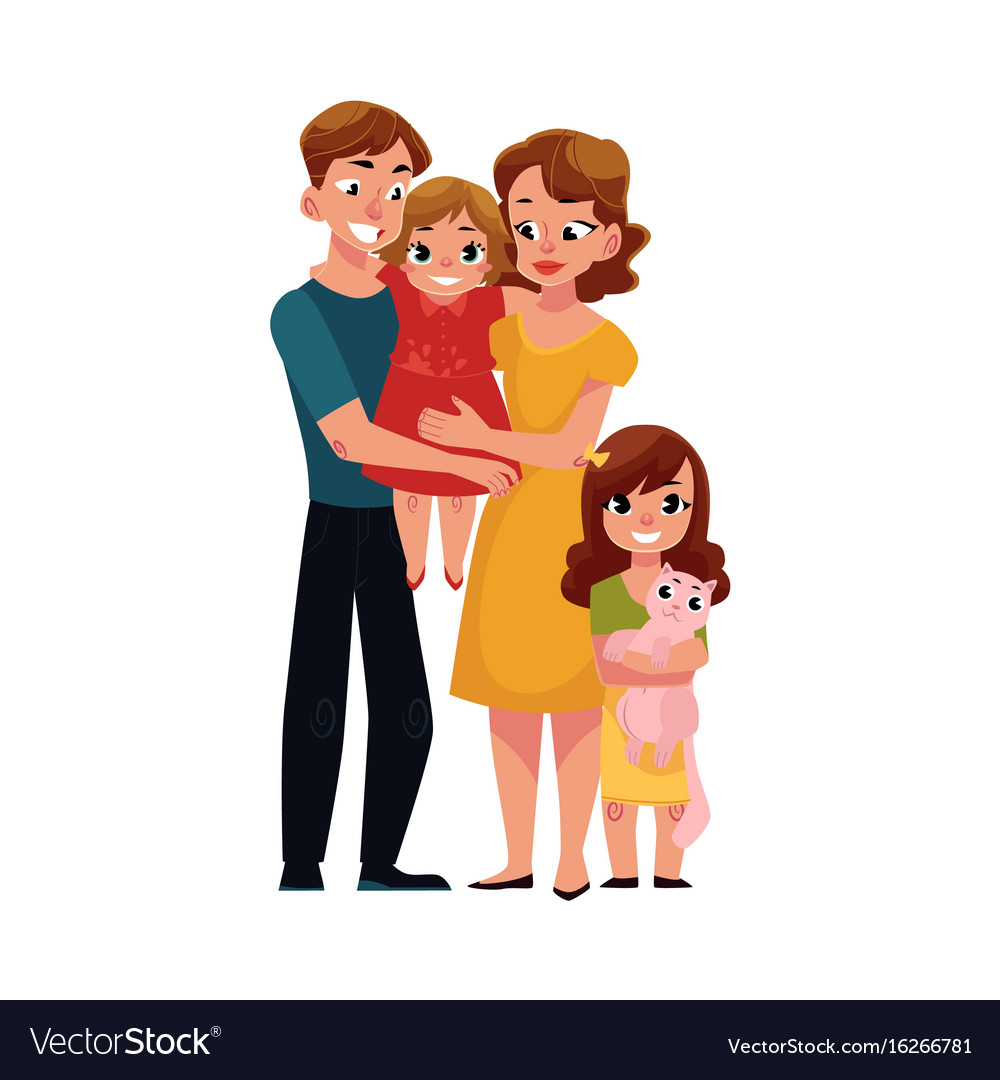 народжується
вмирає
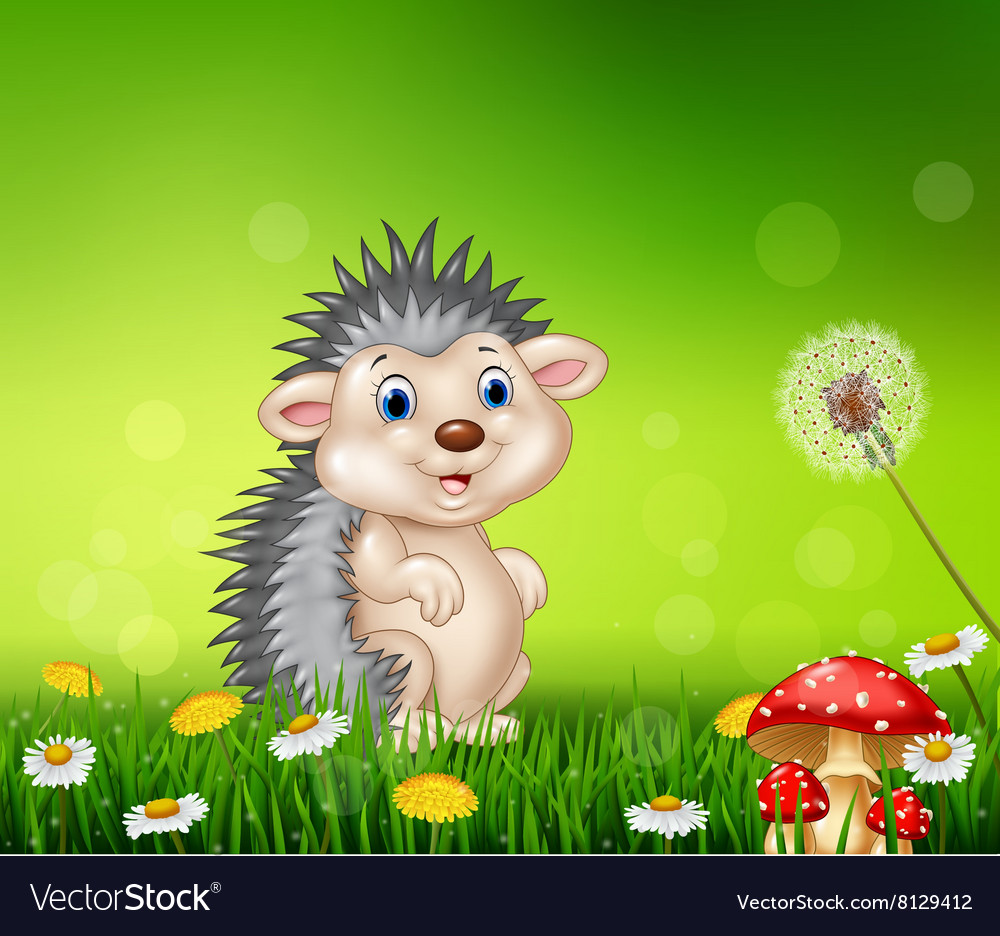 Запам’ятай! 
Сонце, місяць, зорі, повітря, вода, каміння — 
це тіла неживої природи. 
Рослини, гриби, тварини, людина — це тіла живої природи.
Як ти вважаєш, що належить до живої природи, 
а що – до неживої?
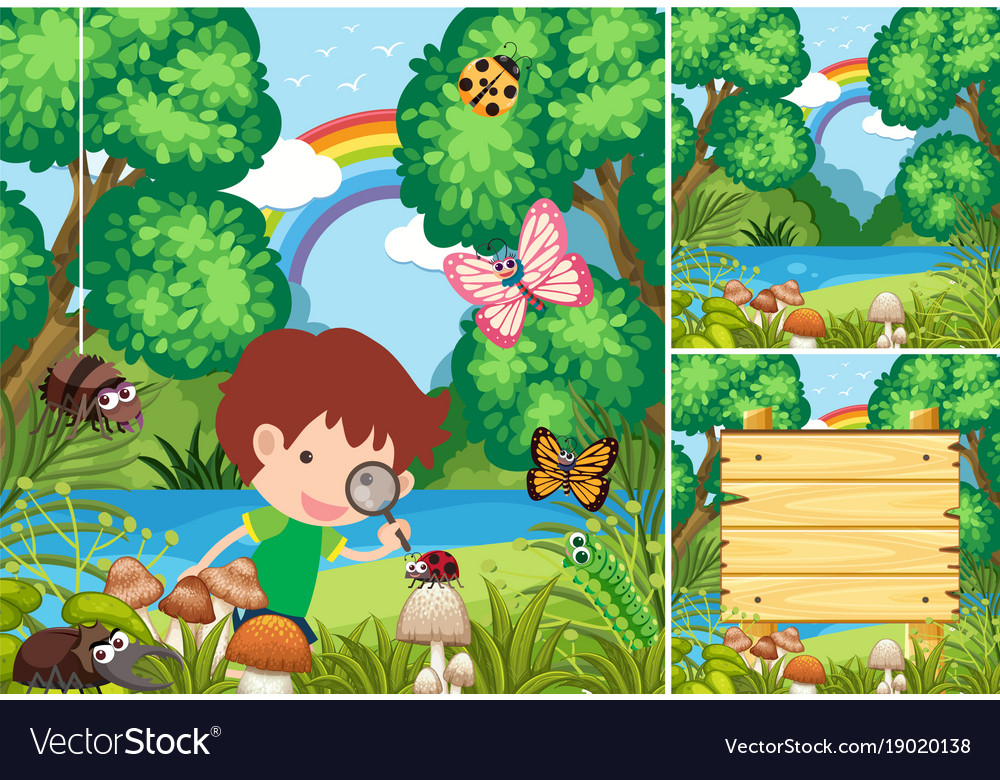 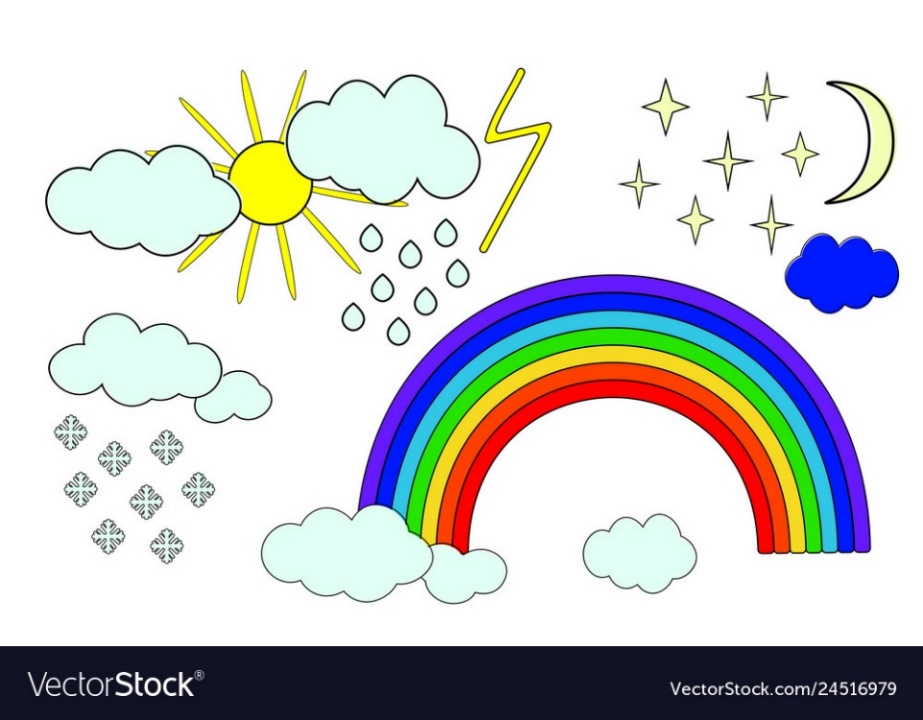 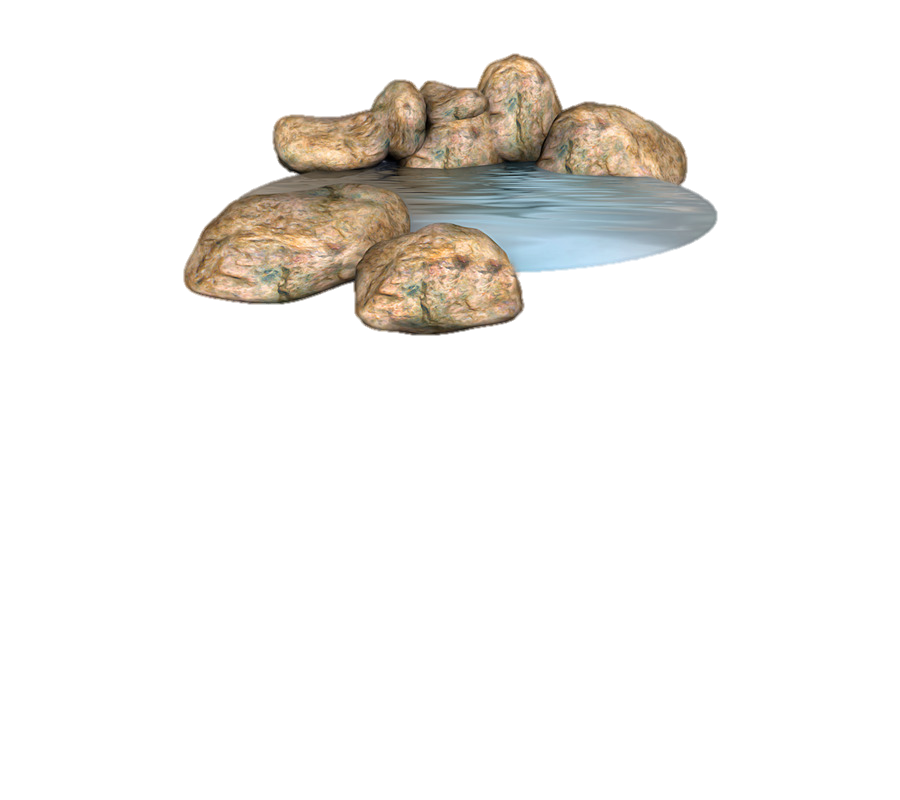 Порівняй зображення. Що між ними спільного? 
Чим вони відрізняються?
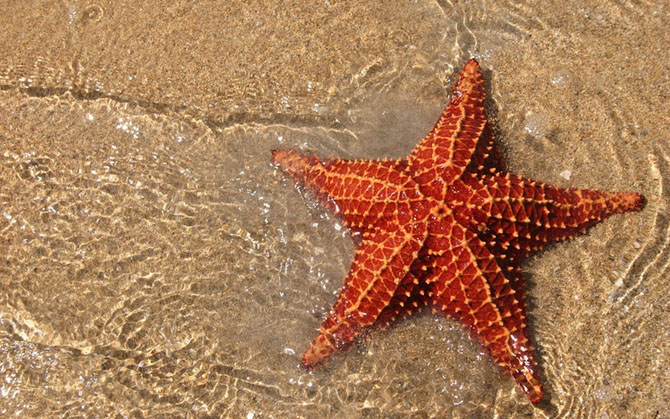 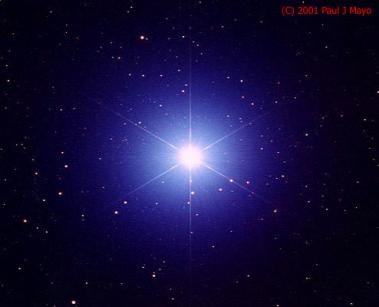 Морська зірка
Космічна зоря
Гра «Плескаю і тупаю»
Якщо тіло відноситься до живої природи - плесни у долоні, якщо до неживої – тупни ногами.
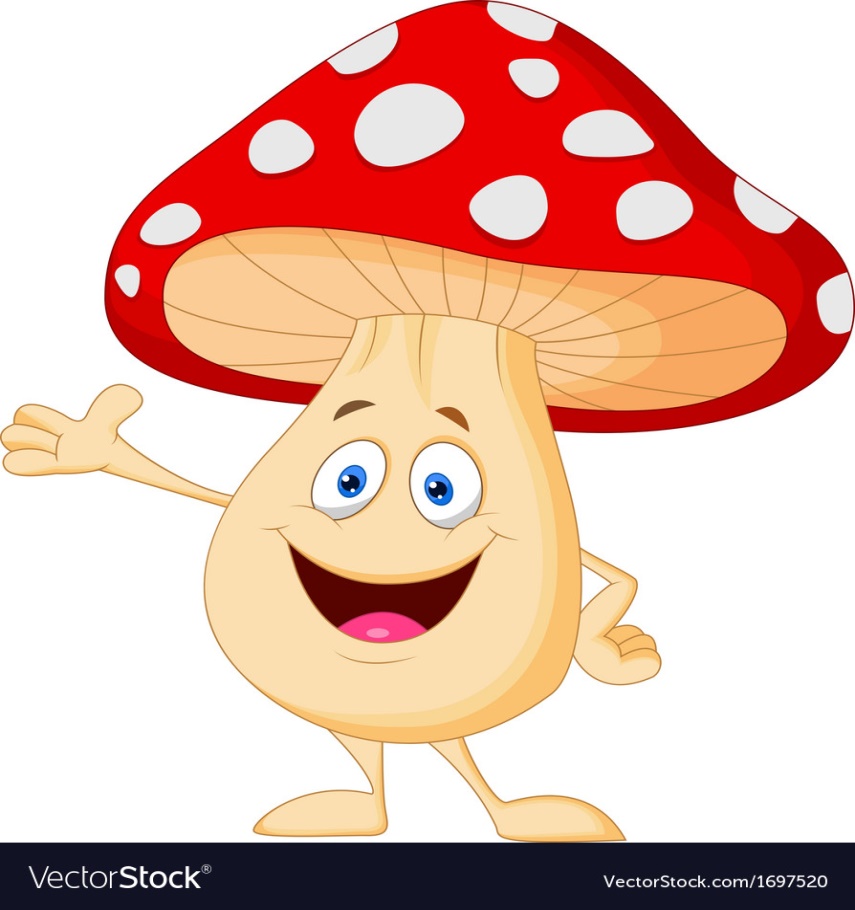 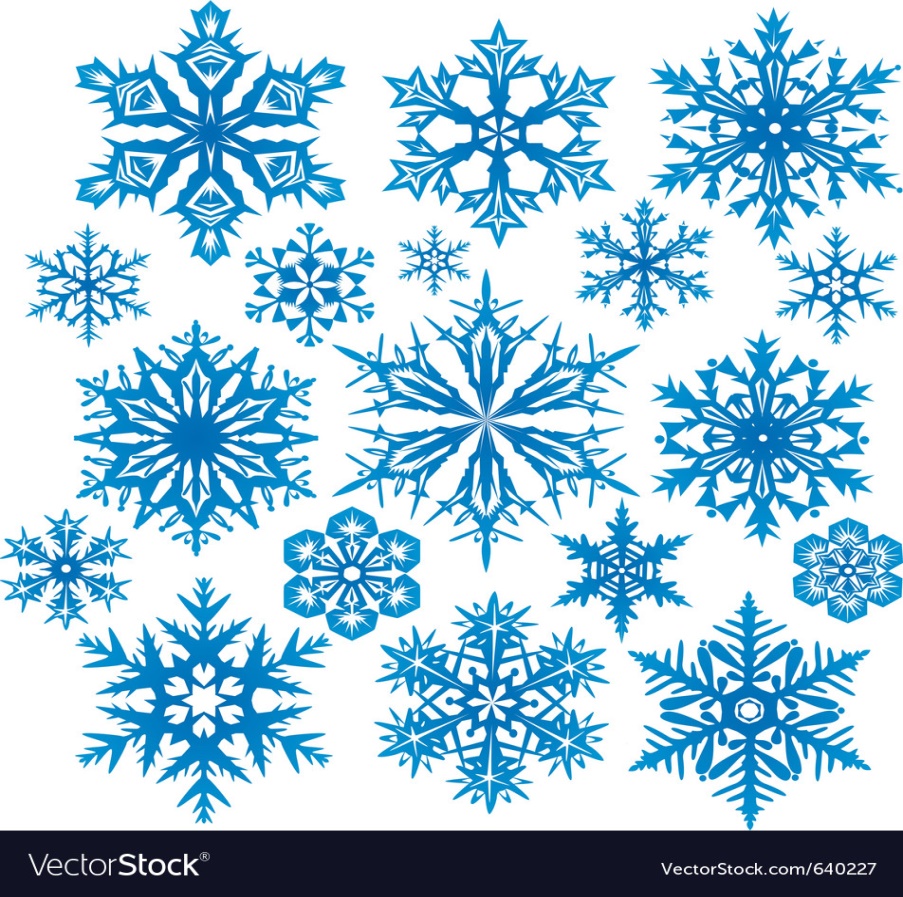 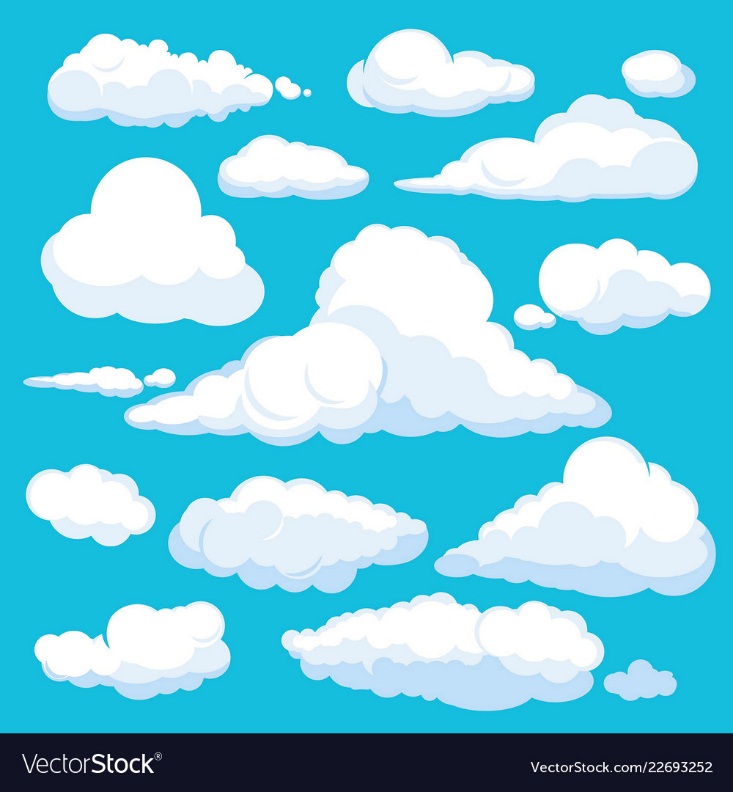 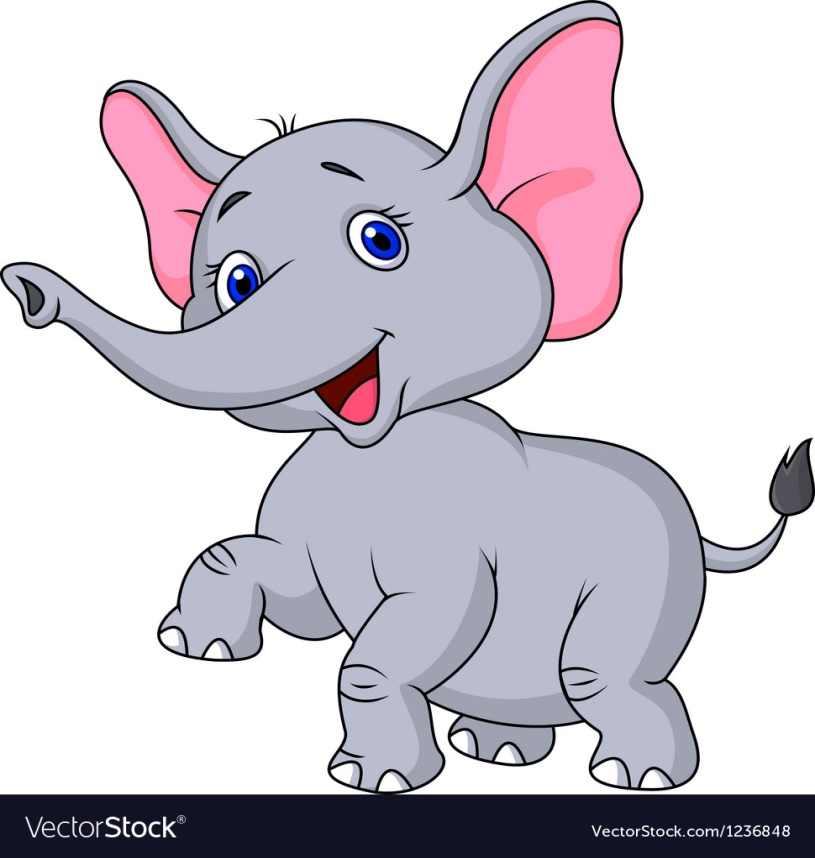 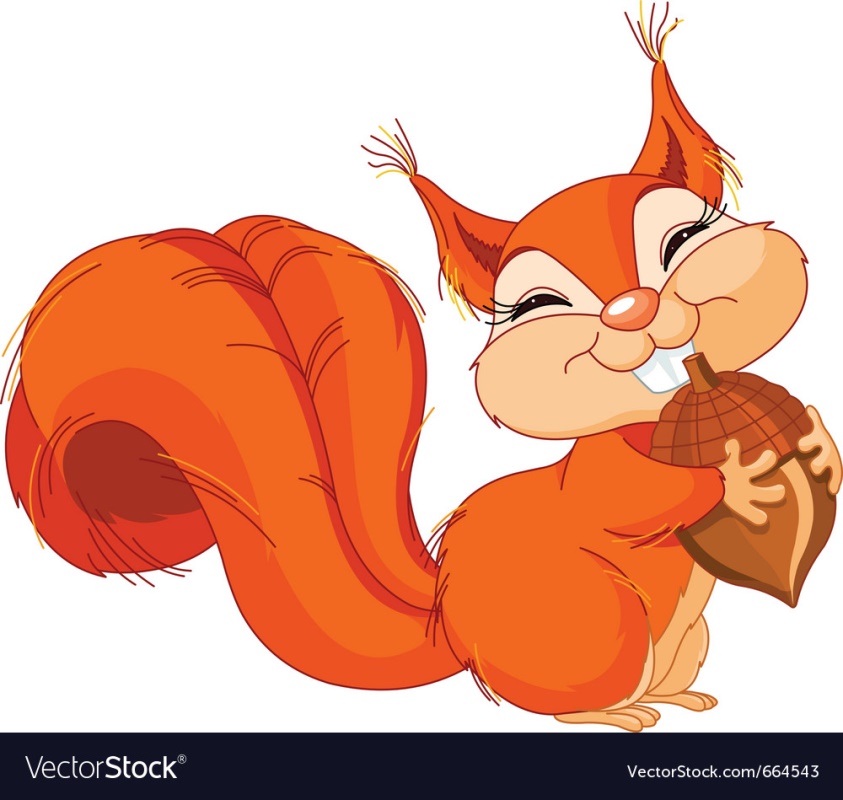 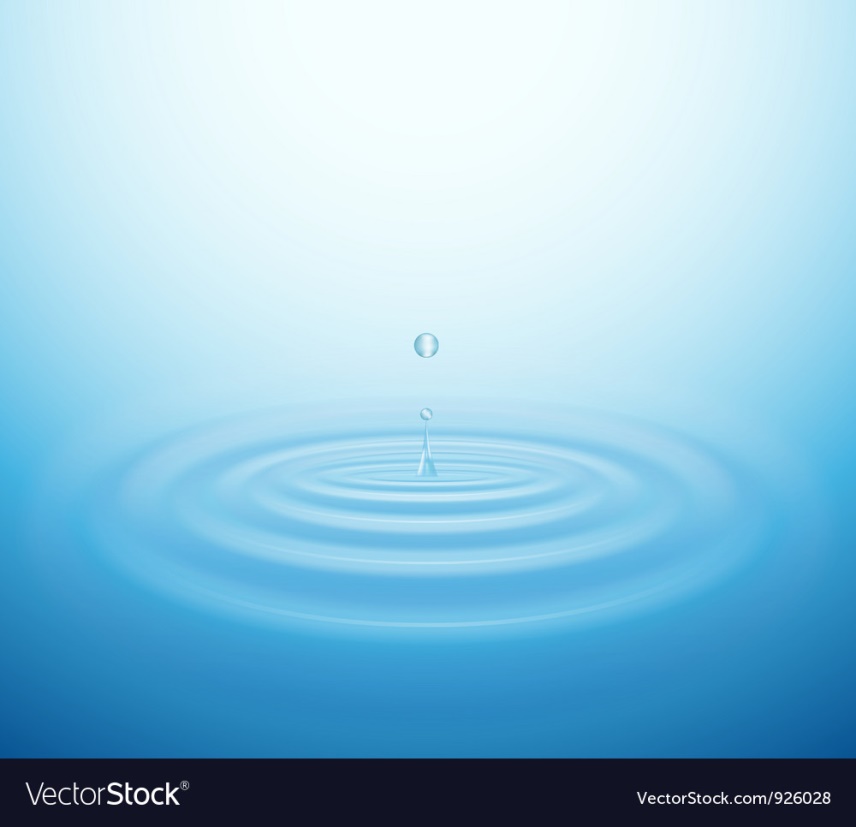 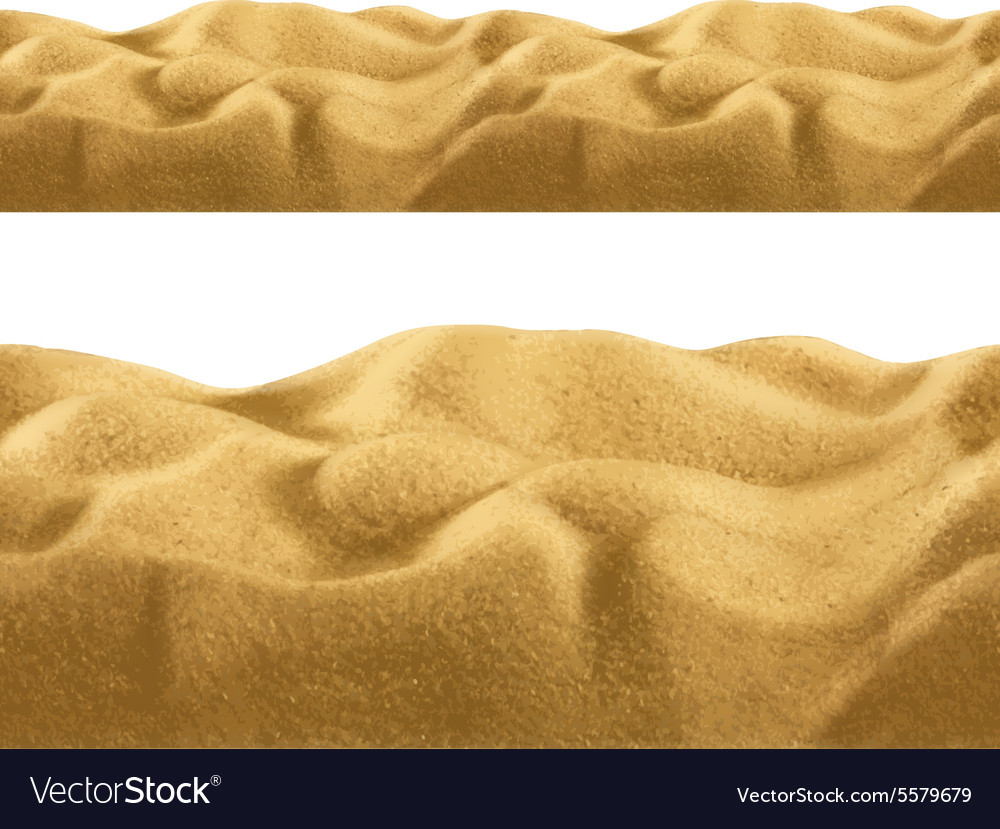 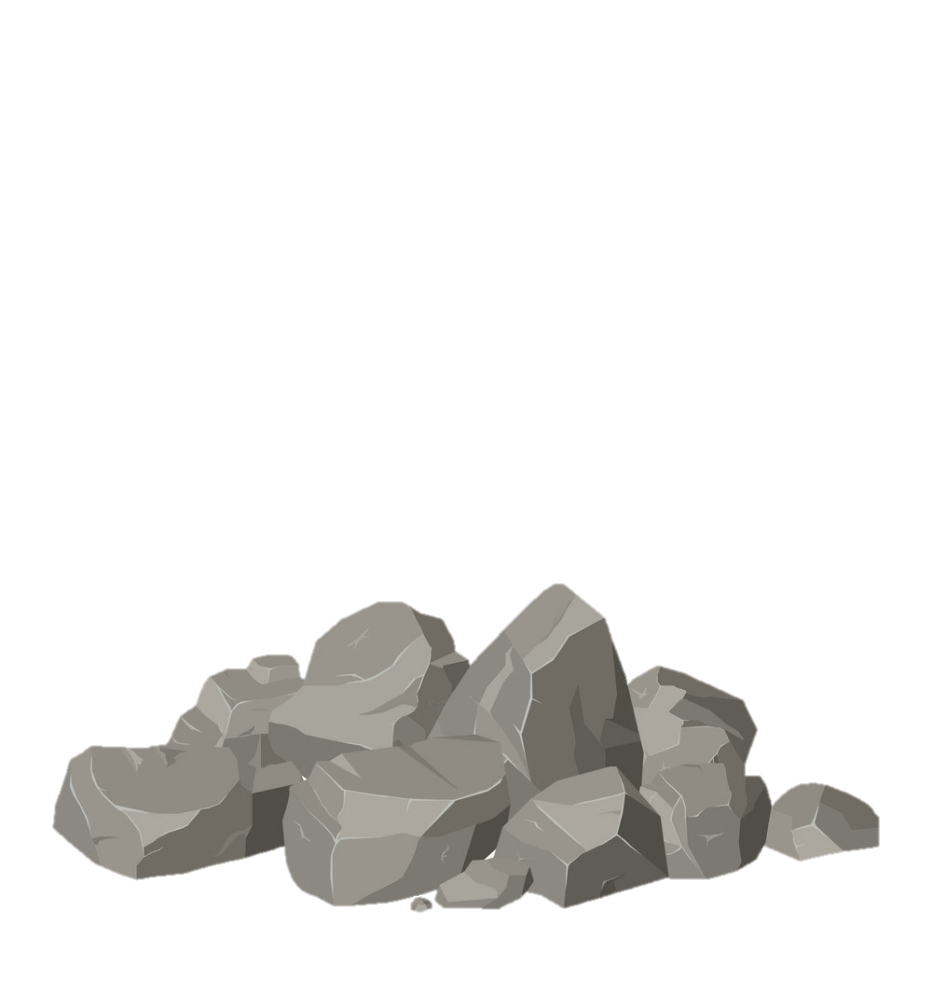 Підсумуємо
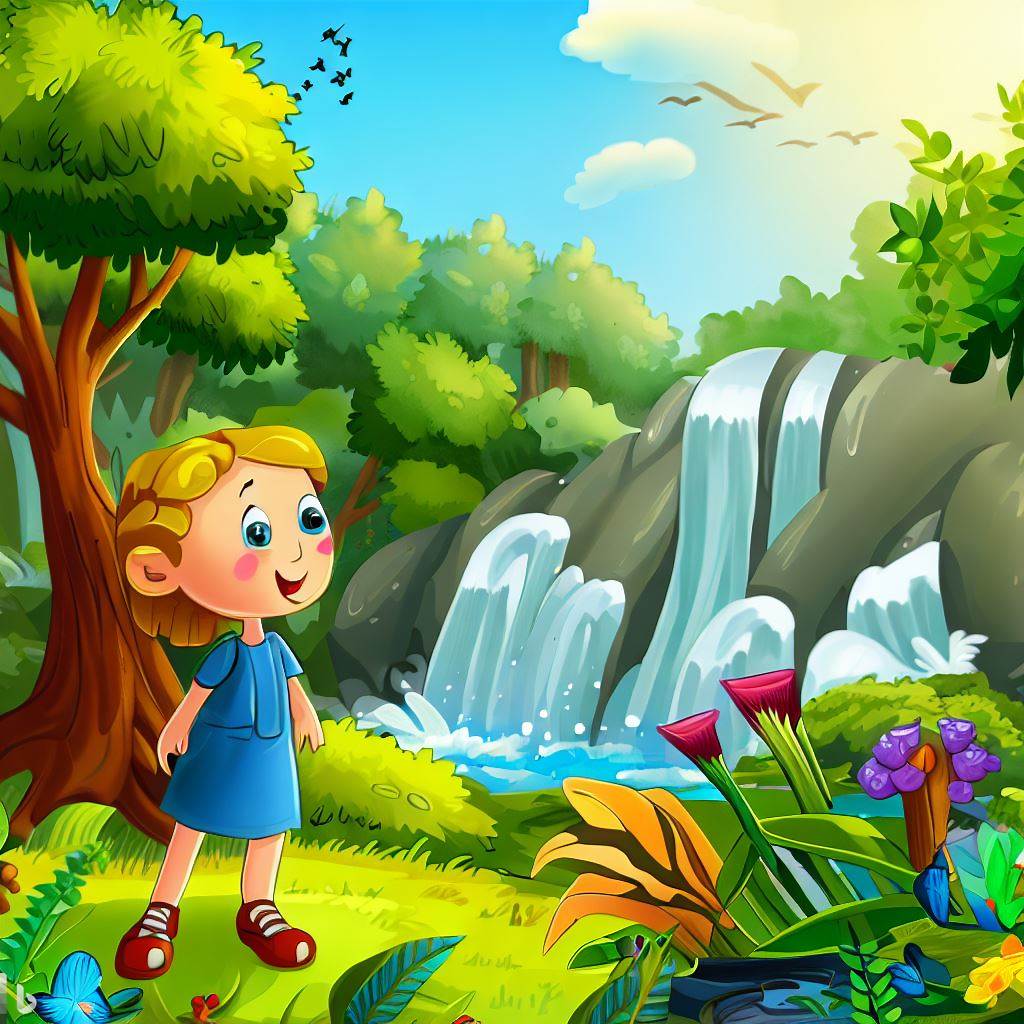 Чи може людина жити без природи?
Нежива природа дає людині повітря, світло, тепло, воду, ґрунт
Живу природу (рослини і тварини) людина використовує: 
для приготування їжі;
для пошиття одягу, взуття;
для створення будинків, меблів тощо
Робота в зошиті
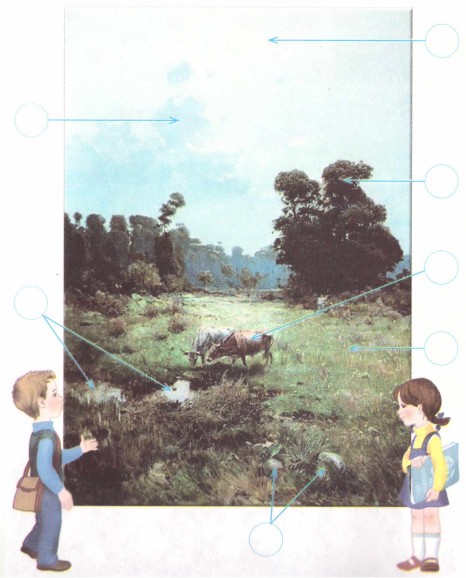 Роздивися картину відомого українського художника Сергія Васильківського. Допоможи дослідникам розібратися, яку природу він зобразив. Познач:
неживу природу -
живу природу -
Вправа «Мікрофон»
Рефлексія. Обери відповідну цеглинку
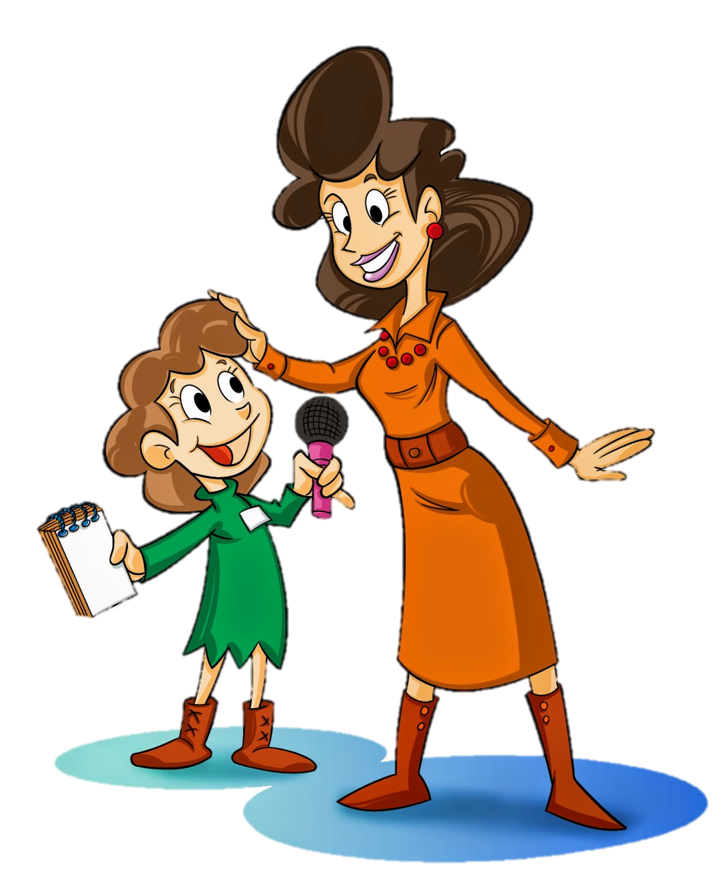 Що таке природа?
Природу поділяють на …
Вислови добрі побажання або слова подяки
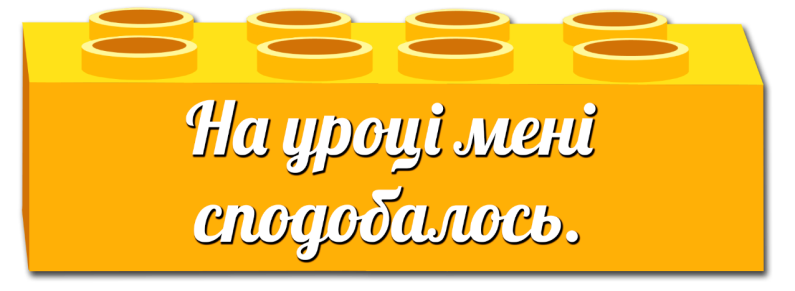 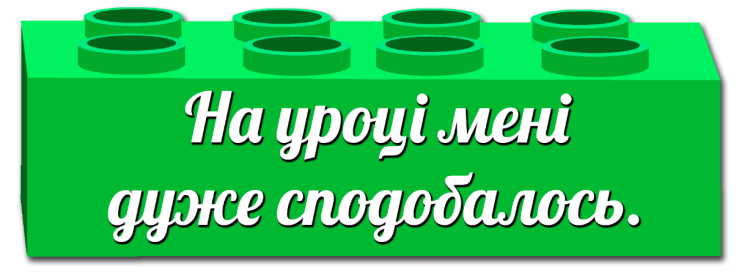 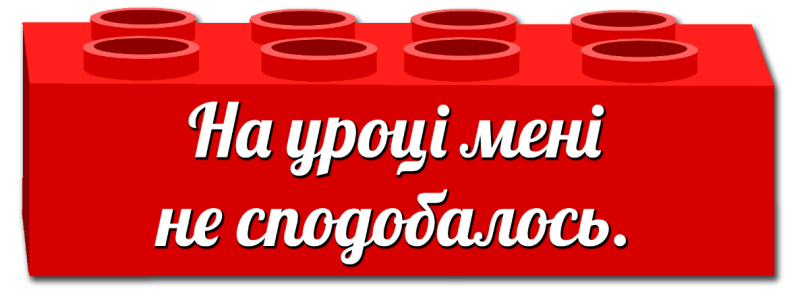